أوراق عمل وحدة

(يُطبق المفاهيم الرياضية والعمليات الحسابية )

اعداد :

إيمان راشد الشامسي
الدرس الثامن عشر
بطاقات
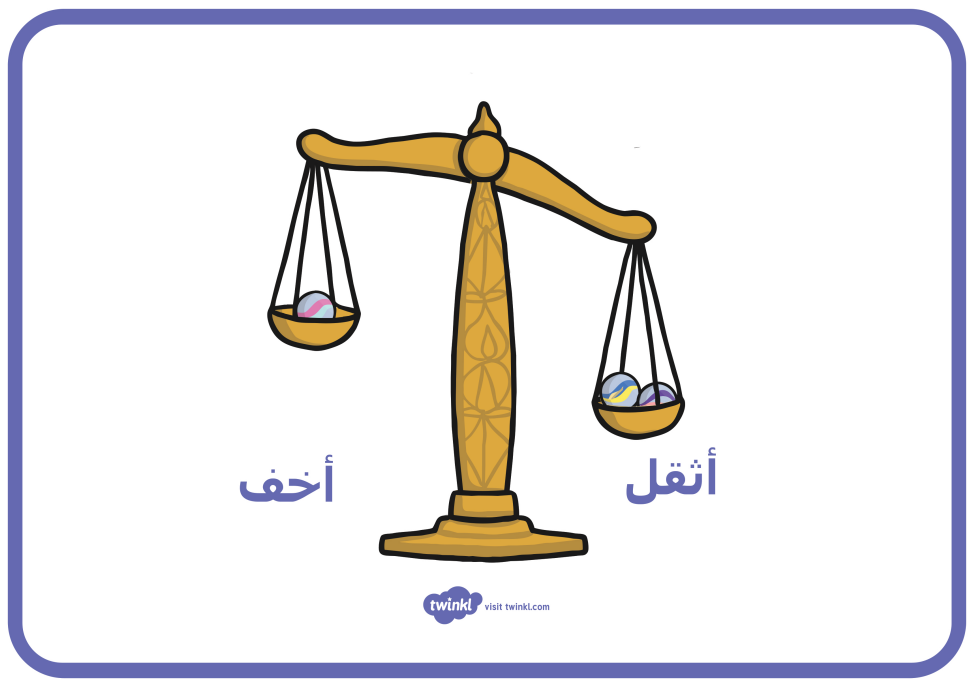 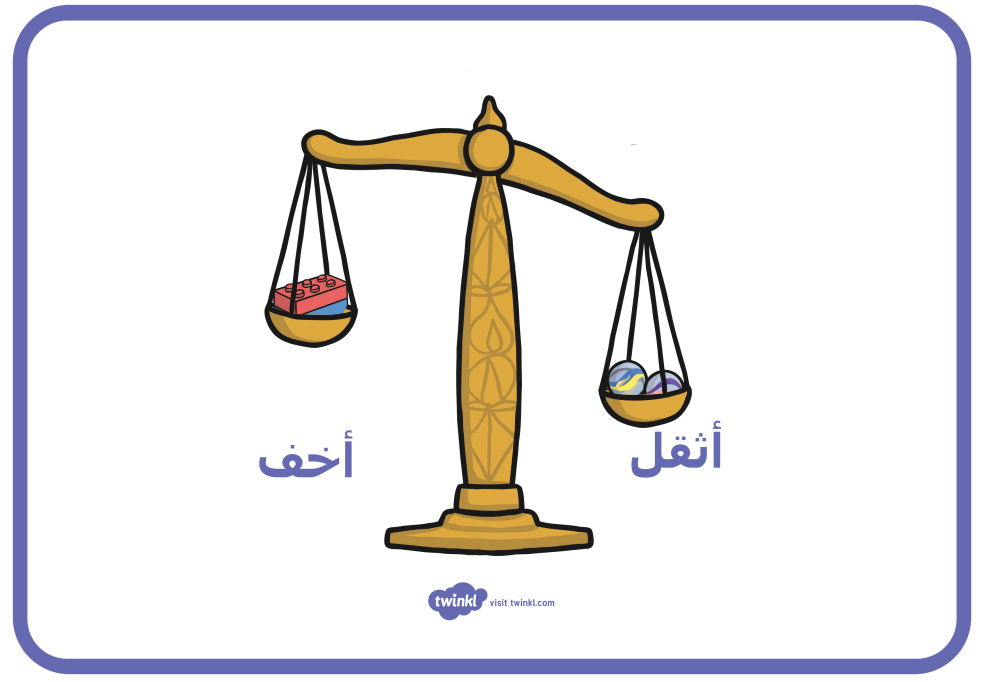 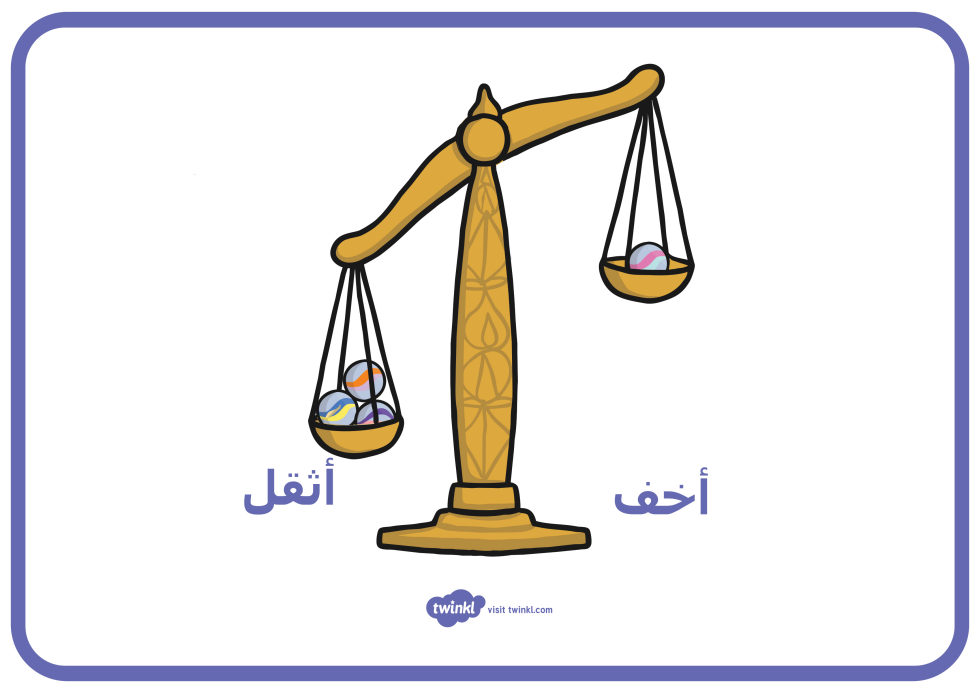 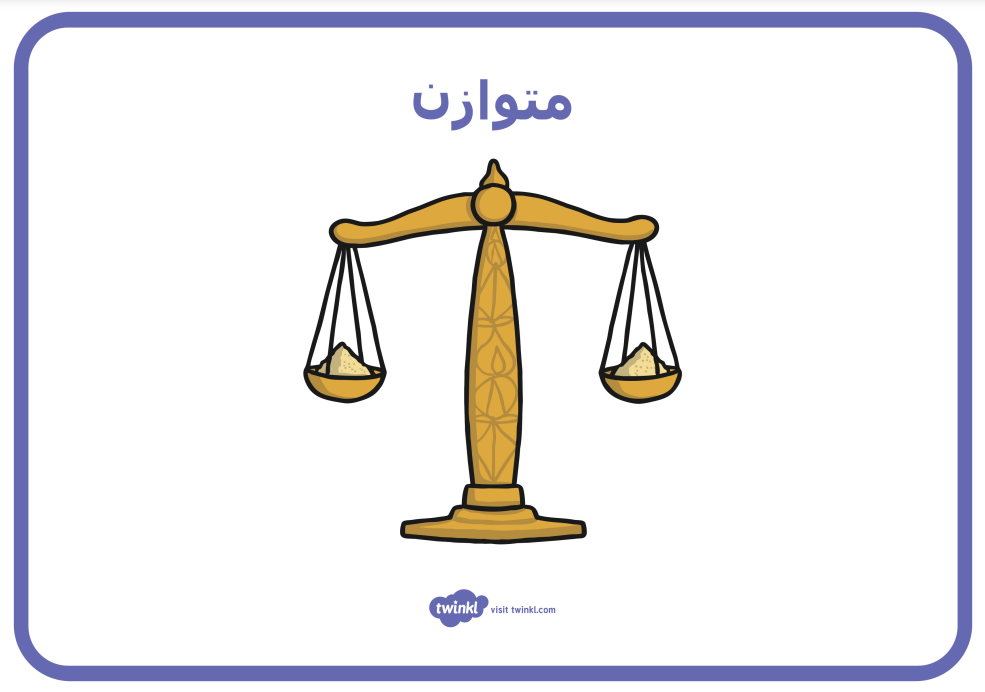